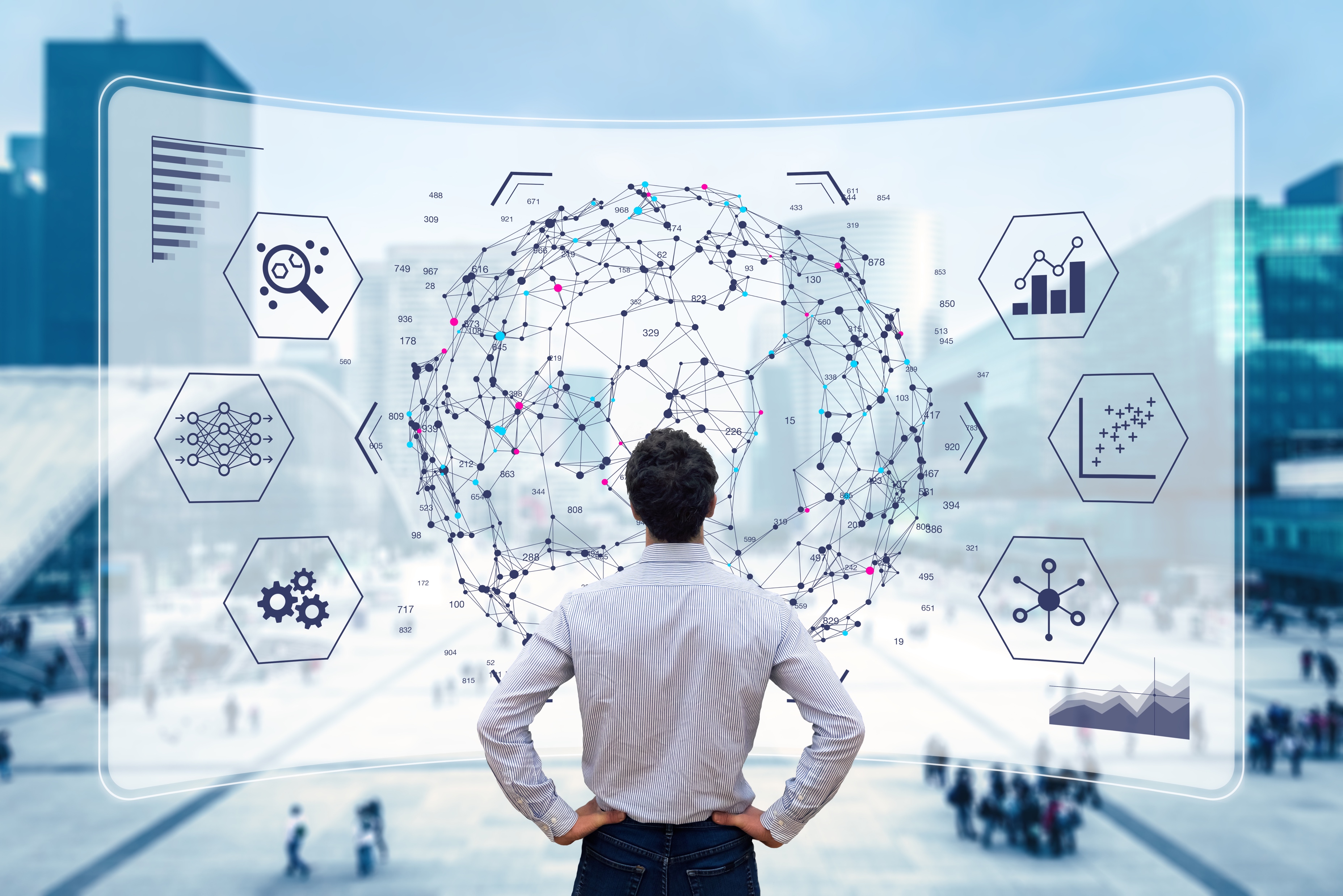 Rapid prototyping to build Knowledge Graph solution using TigerGraphLecture 2 of Knowledge Graph AI SeriesHomework Assignment
<Enter your Full Name>:
<Enter your Email>
<Enter Test Date>
Name:
Email: 
Date:
Movie Media Platform – Homework Assignment Overview
CRISP-DM1
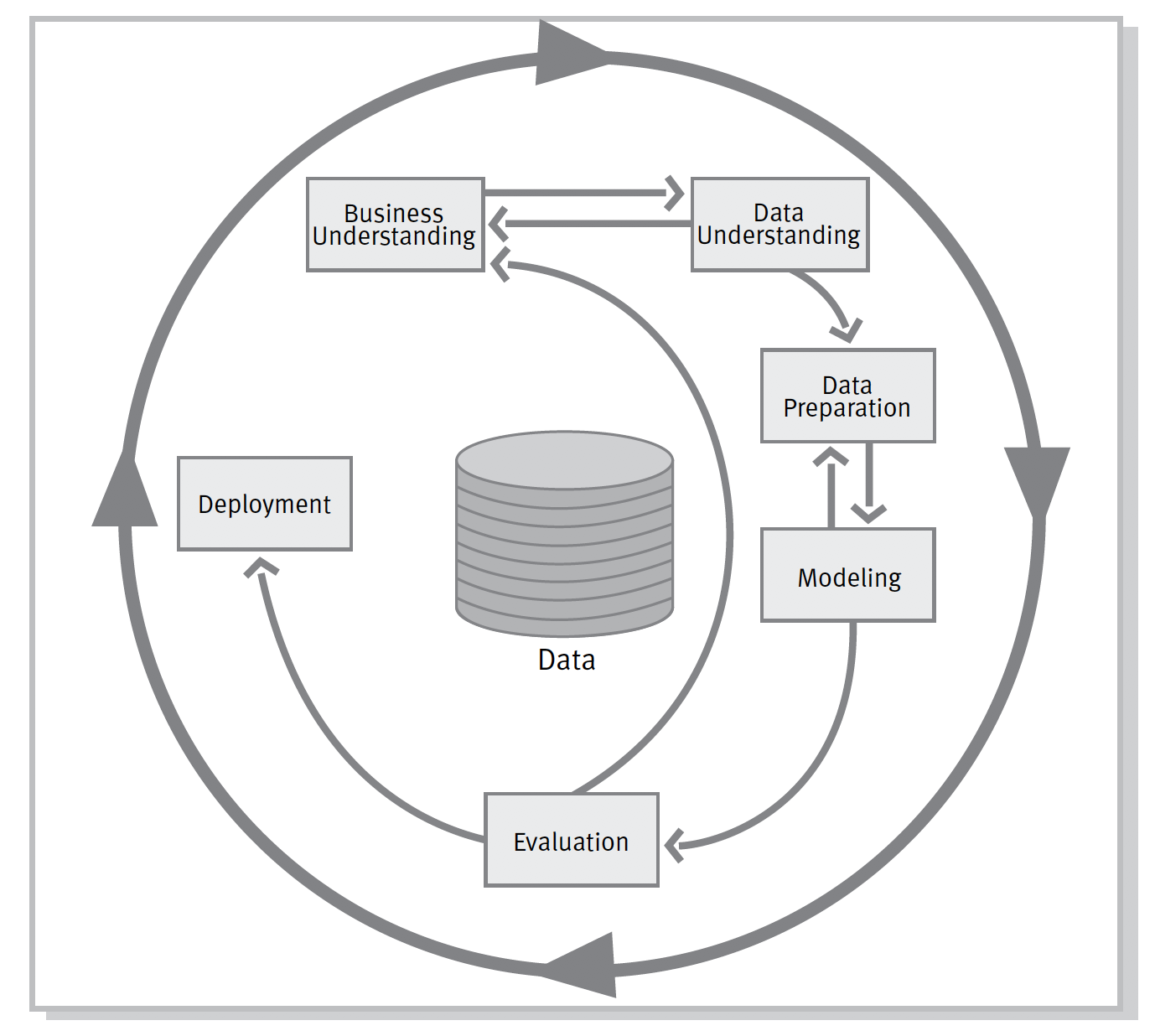 Students will finish the following CRISP-DM sections
Business Problem Understanding
Data Understanding
Data Preparation – Graph Development
Modeling – Graph Queries
Evaluation – Query results
Deployment (Optional)
1CRISP-DM is a standard Data Science design methodology
https://en.wikipedia.org/wiki/Cross-industry_standard_process_for_data_mining
2
1. Business Problem Understanding
User Persona – <provide your response below>
Business problem description– <provide your response below>
3
2. Data Understanding
For each data source– <complete table below for all datasets using first row as sample>
Many datasets are attached as Zip file under Use Cases section.
Please download those and utilize them to describe your Datasets
4
3. Data Preparation – Graph Development
<complete tasks listed in table below>
3. Data Preparation – Graph Development (Cont.)
<Provide a screen shot of the schema>
<Provide a screen shot of data mapping>
6
4. Modeling - Graph Queries
For the homework assignment, you will be developing various queries.  
See the following for assignment details:
Slide 9 – Structured Graph queries
Slide 10 – Elastic Graph queries
Slide 11 – Higher level Graph queries


Document all queries (see next slide for example template for query documentation)
Query name
Query overview
Pseudo English description
Graph traversal path 
GSQL syntax
Results
7
4. Modeling – Graph Query Documentation Template
1. Query Number: <query number>
2. Overview: Provide the TMDB entry for a movie title - Braveheart
3. Pseudo English description:
Find all TMDB vertices
Select TMDB vertex matching movie title
3.   Provide the TMDB entry for a movie title - Braveheart

4.  Graph Traversal Path:


5. GSQL syntax:
         CREATE QUERY find_TMDB_attributes(String movie_name) FOR GRAPH MyGraph {  
	        TMDB_V = {TMDB.*};
	        s_tmdb = SELECT c_tmdb FROM TMDB_V:c_tmdb 
	                        WHERE c_tmdb.title == movie_name;
              PRINT s_tmdb;
               }
6. Results:
<Screen shot>
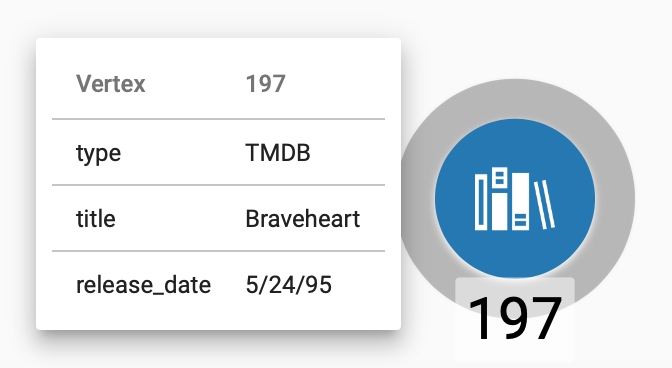 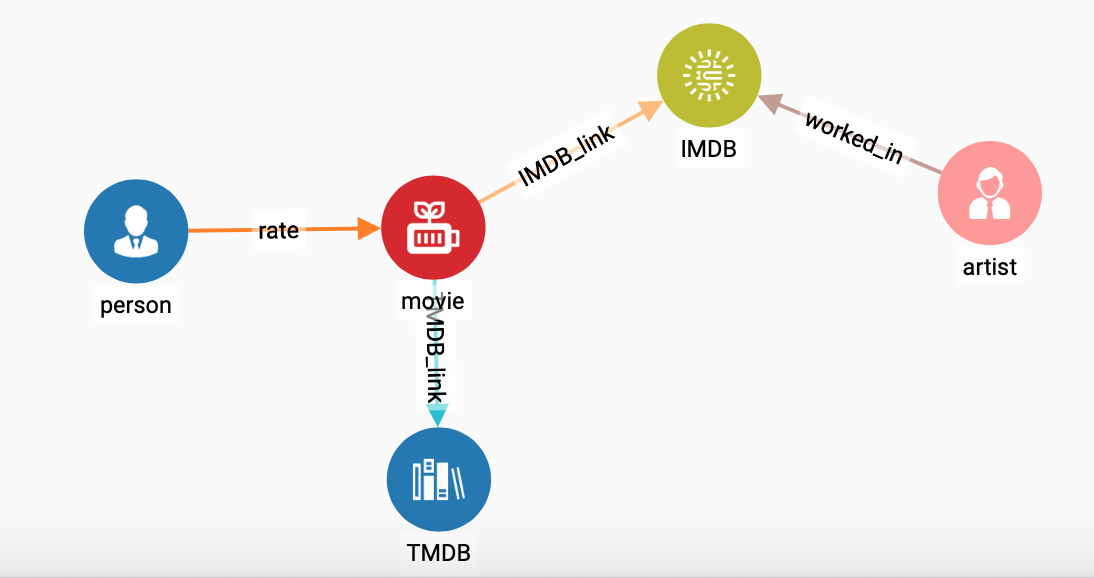 1, 2, 3
4. Modeling Graph Queries – Structured  Knowledge Graph
<complete tasks listed in table below and 
document following structure queries using the query template defined previously  >
4. Modeling Graph Queries – Elastic Knowledge Graph
<complete tasks listed in table below and 
document following elastic queries using the query template defined previously  >
4. Modeling Graph Queries – Higher Level Knowledge Graph
<complete tasks listed in table below and 
document following higher level queries using the query template defined previously  >
5. Evaluation
Based on your experimentation, what did you learn and how you can improve your graph schema and queries in future.
<List your response in space below>
12
6. Deployment – Movie Media Platform
<Provide Solution Overview picture using Solution Integration section as Reference>
<List solution components below>
13
Appendix
14
Movie Media Platform - Data Understanding
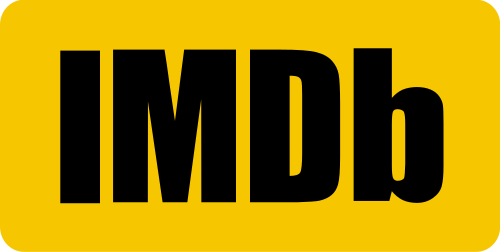 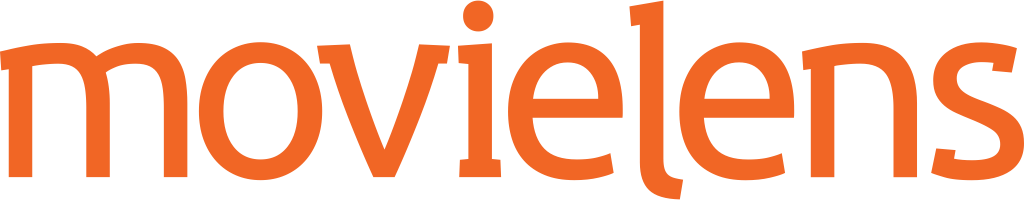 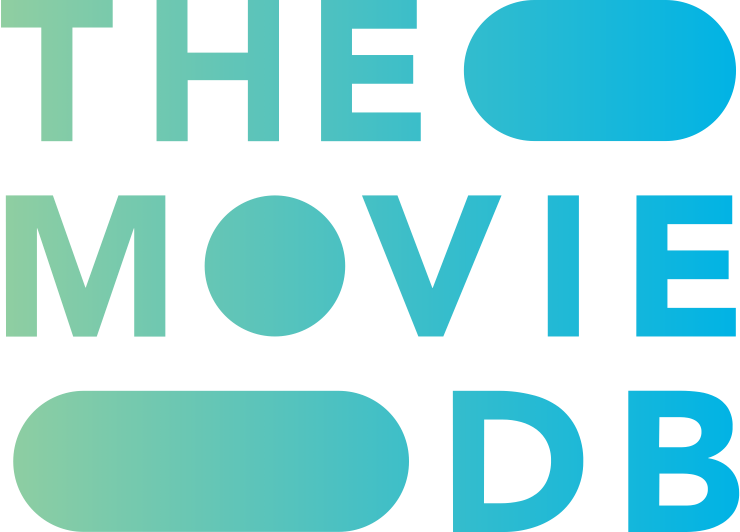 MovieLens is a research site run by GroupLens Research at the University of Minnesota and funded by National Science Foundation
owned by Amazon, of information related to films, television programs, home videos, video games, and streaming content online.1
The Movie Database (TMDb) is a community-built movie and TV database.
1 IMDb is a registered trademark. Information courtesy of IMDb (http://www.imdb.com). Used with permission
15
Data Understanding - movielens
Datasets:
https://grouplens.org/datasets/movielens/
Documentation is available at https://www.kaggle.com/tmdb/tmdb-movie-metadata
Please note this data should only be used for class assignment.  For any other use, please see https://www.themoviedb.org/apps
1 F. Maxwell Harper and Joseph A. Konstan. 2015. The MovieLens Datasets: History and Context. ACM Transactions on Interactive Intelligent Systems (TiiS) 5, 4: 19:1–19:19. https://doi.org/10.1145/2827872
16
Data Understanding - IMDb
Datasets:
name.basics.tsv.gz
title.akas.tsv.gz
title.basics.tsv.gz
title.crew.tsv.gz
title.episode.tsv.gz
title.principals.tsv.gz
title.ratings.tsv.gz
Documentation is available at http://www.imdb.com/interfaces/
Please note this data should only be used for class assignment.  For any other use, you should seek permission from IMDb (imdb-licensing@imdb.com)
1 IMDb is a registered trademark. Information courtesy of IMDb (http://www.imdb.com). Used with permission.
17
Data Understanding - TMDb
Datasets:
tmdb_5000_credits.csv
tmdb_5000_movies.csv
Documentation is available at https://www.kaggle.com/tmdb/tmdb-movie-metadata
Please note this data should only be used for class assignment.  For any other use, please see https://www.themoviedb.org/apps
18
Class Exercises / Homework Assignment – Dataset Attachments
The following files are attached:
KG-Rapid-Prototyping-Homework Assignment – provides detailed instructions for Homework Assignment 
movies.csv – movielens extract on Movie IDs, title and genres as assigned by movielens.
ratings.csv – movie ratings given by movielens users
tmdb_attributes.csv – movie attribute information as stored in the TMDb database.  
tmdb_keywords.csv - movie keywords given to the movies by TMDb users
tmdb_overview_keywords.csv – movie keywords extracted by analyzing movie overviews using Watson Natural Language Understanding
imdb_attribute.csv - movie attribute information as stored in the IMDb database.  
artist_attributes.csv – artist names and IDs in the IMDb database
artist_to_imdb.csv – link from artist to IMDb data connecting a movie to the artists who worked in a movie
tmdb_genres.csv – Genre information on TMDb movies
Imdb_genres.csv – Genre information on IMDb movies
links.csv – links connecting IMDb, TMDb and movielens movies
19